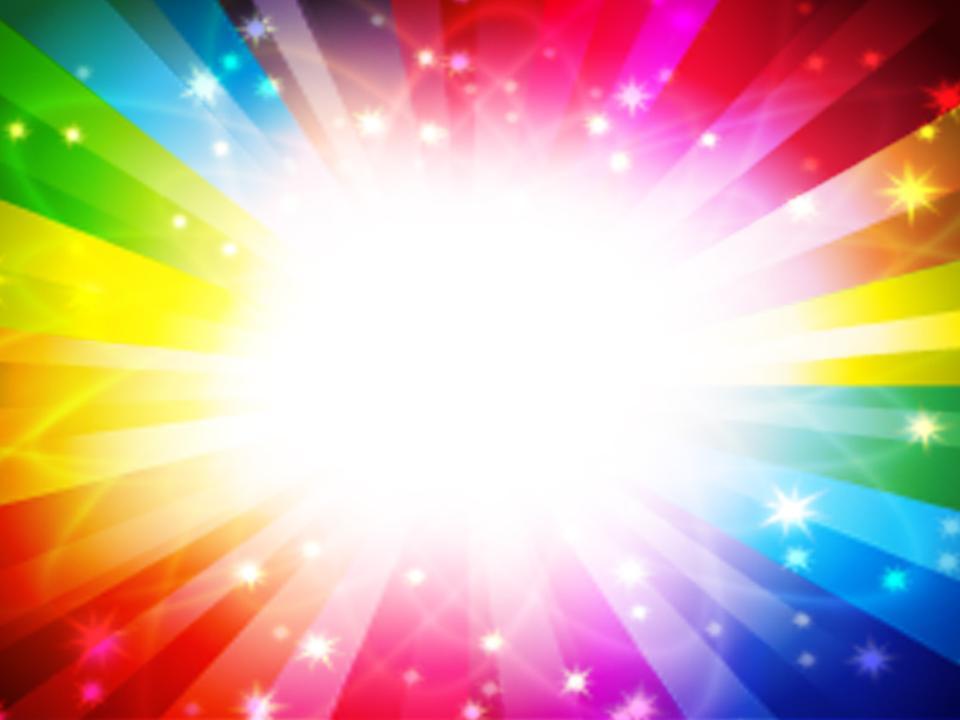 ВЕСНА
(Март-Апрель-Май)
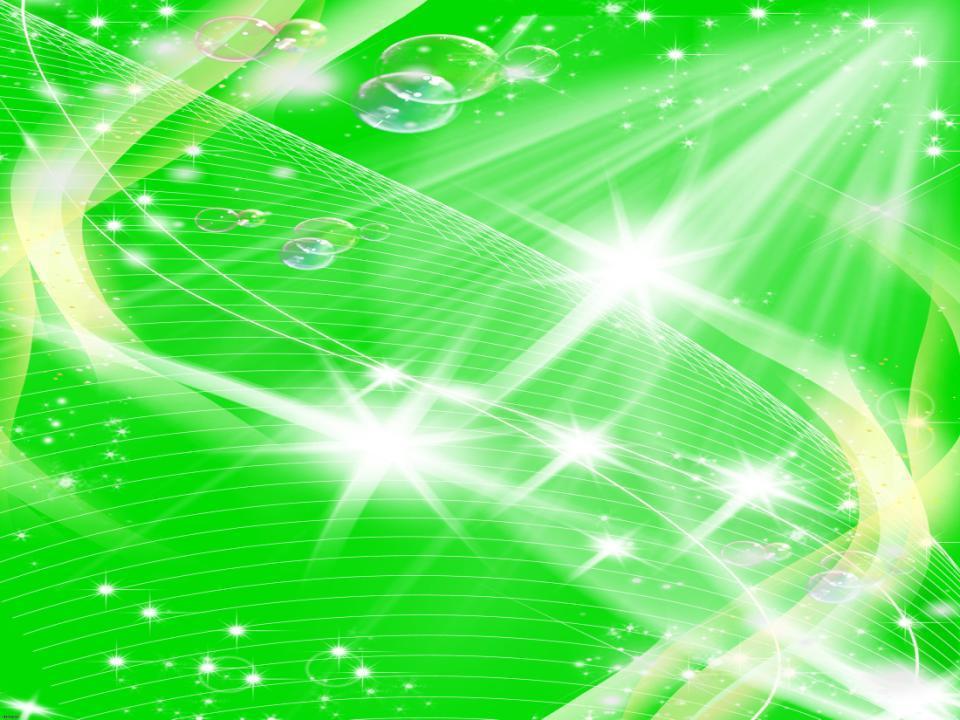 Я раскрываю почки, в зелёные листочки
Деревья одеваю, посевы поливаю,
Движения полна, зовут меня  (ВЕСНА)
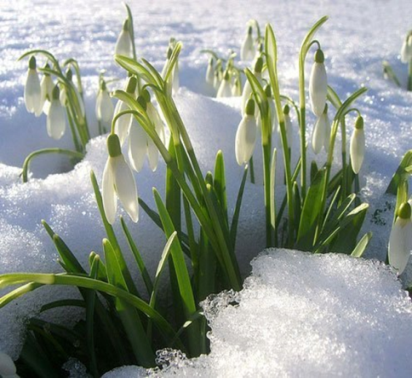 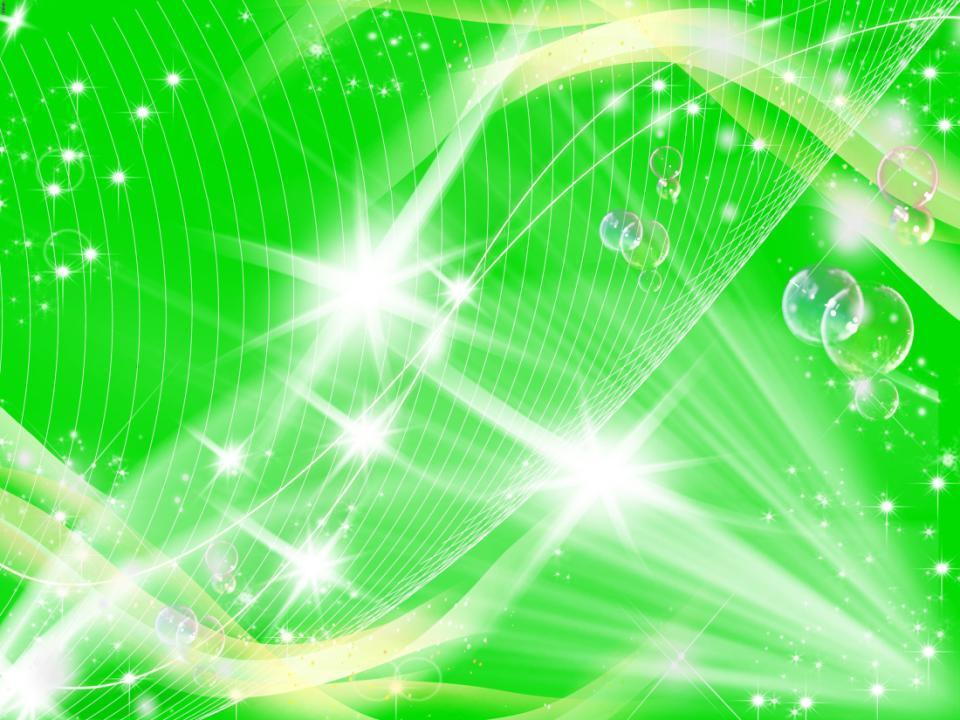 Какой цветок лишний?
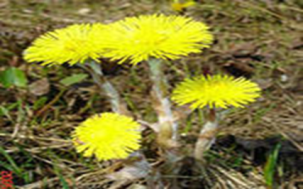 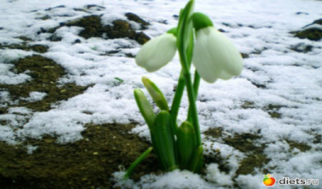 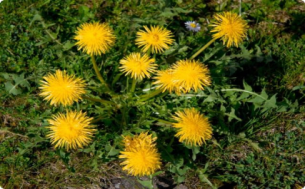 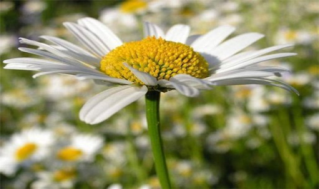 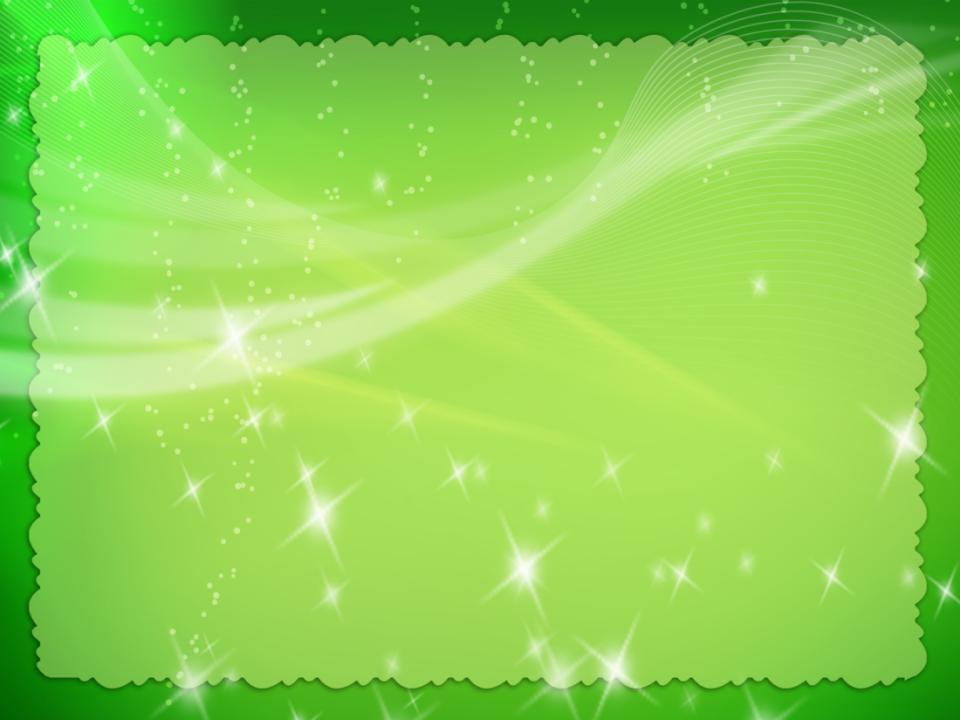 Кто из этих животных не в падает в спячку?
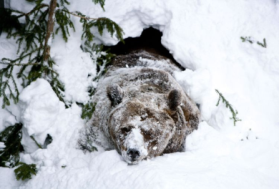 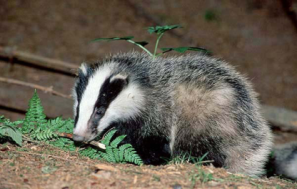 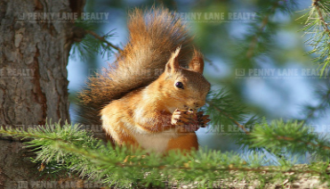 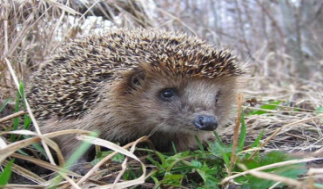 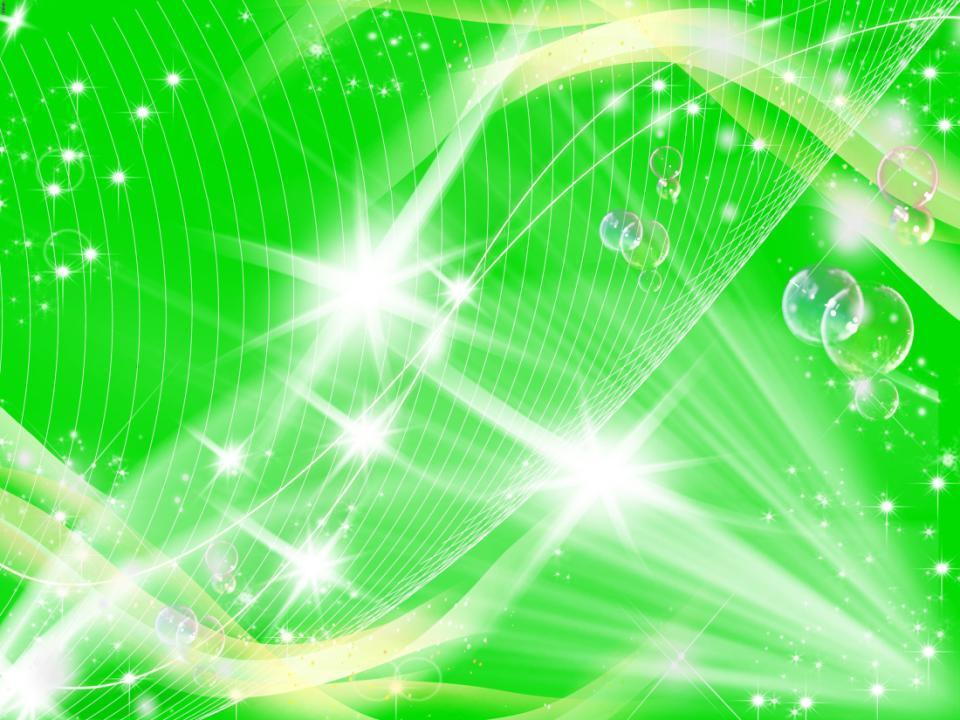 Новоселье у скворца, он ликует без конца.
Чтоб у нас жил пересмешник,
Смастерили мы …  (Скворечник)
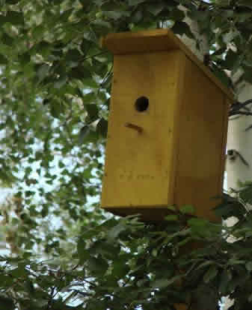 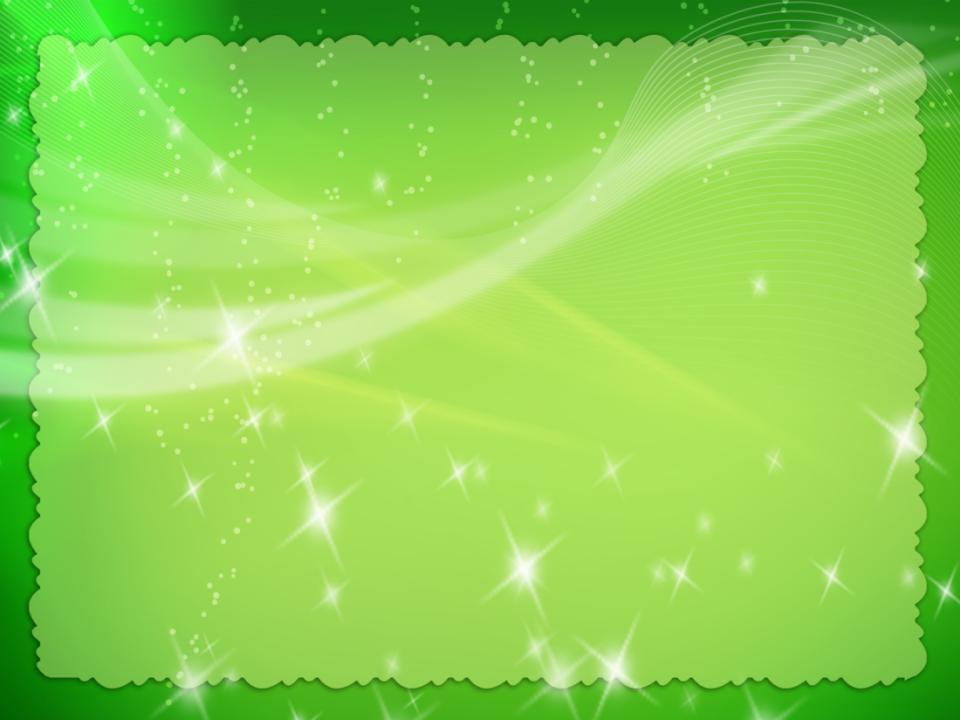 Когда это бывает? 

Весной
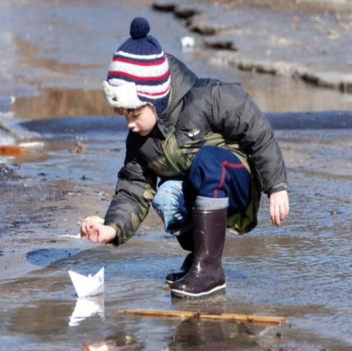 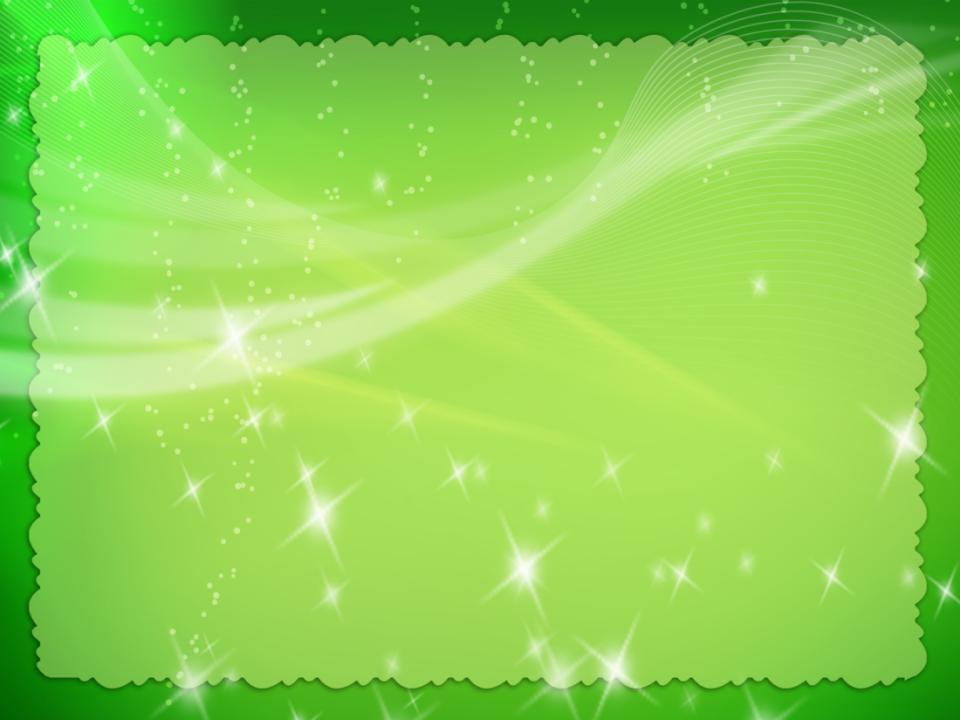 СПАСИБО ЗА ВНИМАНИЕ!